Chính tả
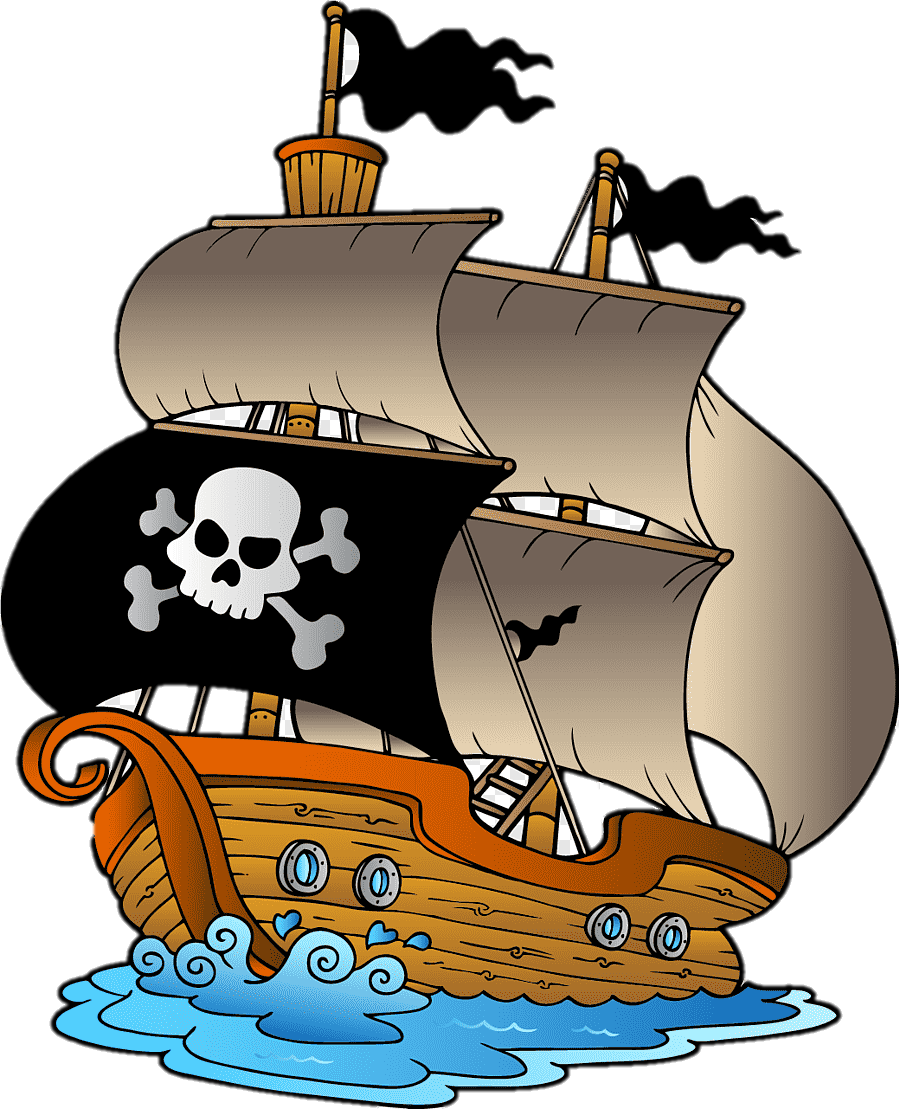 Nghe - viết
Khuất phục 
tên cướp biển
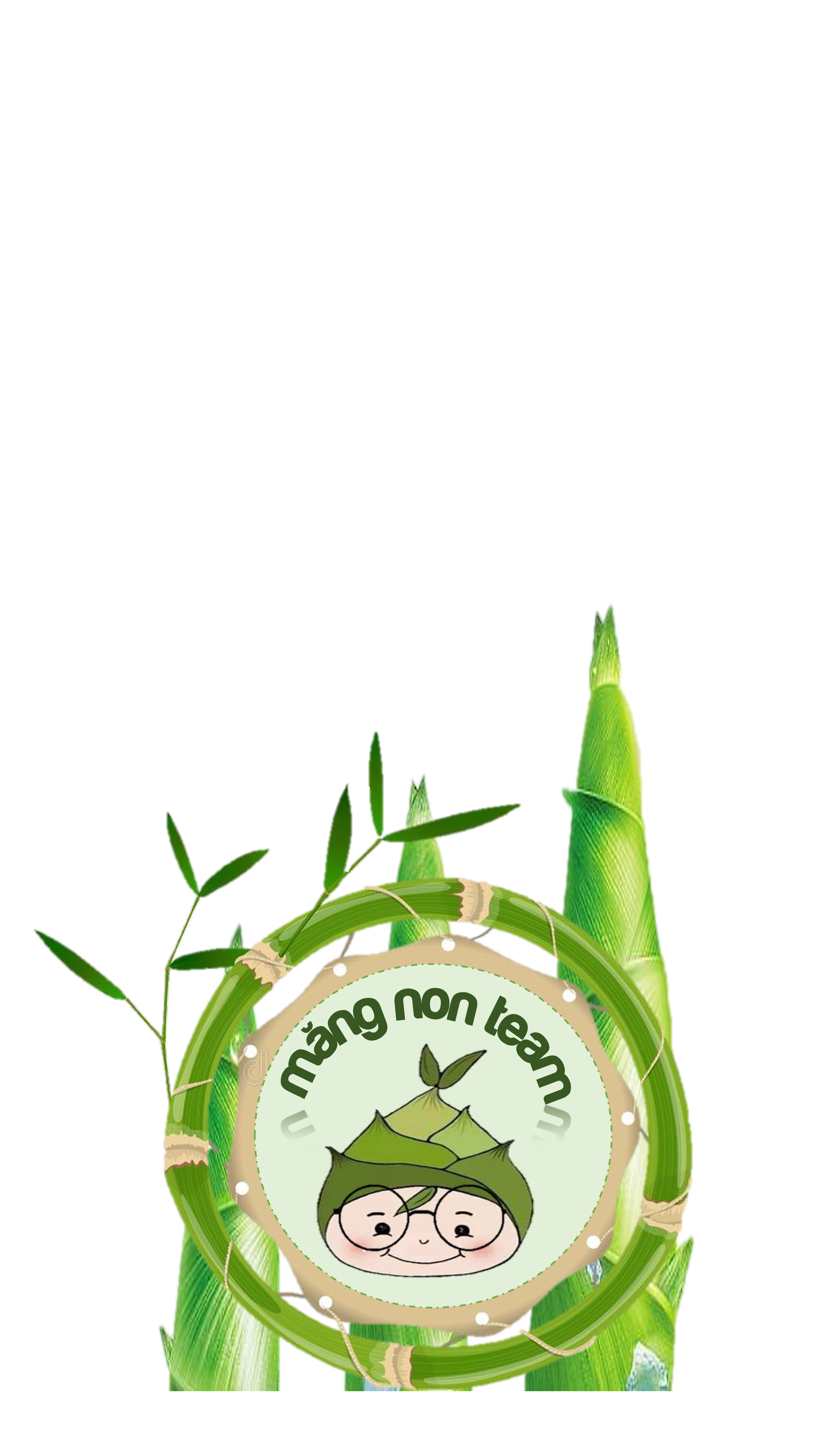 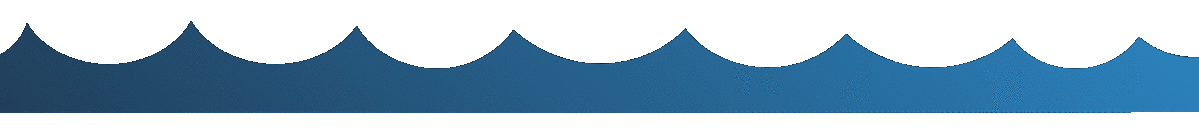 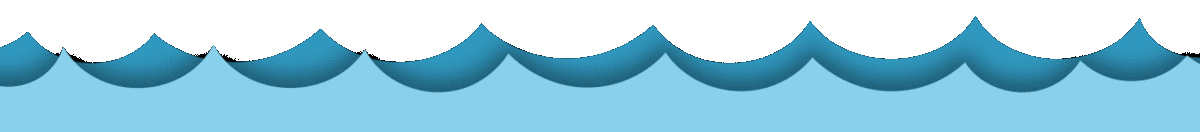 Diệu Hiền
Diệu Hiền – Măng Non
[Speaker Notes: By: Diệu Hiền]
Khởi 
động
Điền vào chỗ trống tr hoặc ch:
Miệng và chân ...anh cãi rất lâu, .....ân nói:
- Tôi hết đi lại ...ạy, phải ...ịu bao điều đau đớn, nhưng đến đâu, cứ có gì ngon là anh được xơi tất. Thật bất công quá.
  Miệng từ tốn ...ả lời:
- Anh nói gì mà lạ thế! Nếu tôi ngừng ăn, thì liệu anh có bước nổi nữa không nào.
Miệng và chân tranh cãi rất lâu, Chân nói:
- Tôi hết đi lại chạy, phải chịu bao điều đau đớn, nhưng đến đâu, cứ có gì ngon là anh được xơi tất. Thật bất công quá.
  Miệng từ tốn trả lời:
- Anh nói gì mà lạ thế! Nếu tôi ngừng ăn, thì liệu anh có bước nổi nữa không nào.
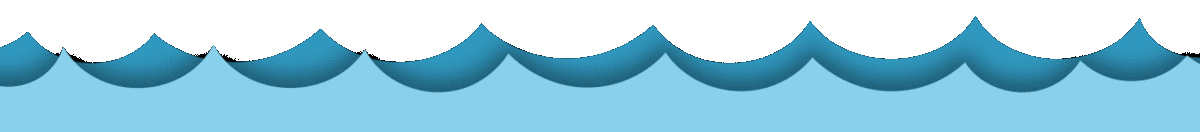 Diệu Hiền
Diệu Hiền – Măng Non
Diệu Hiền – Măng Non
Chính tả
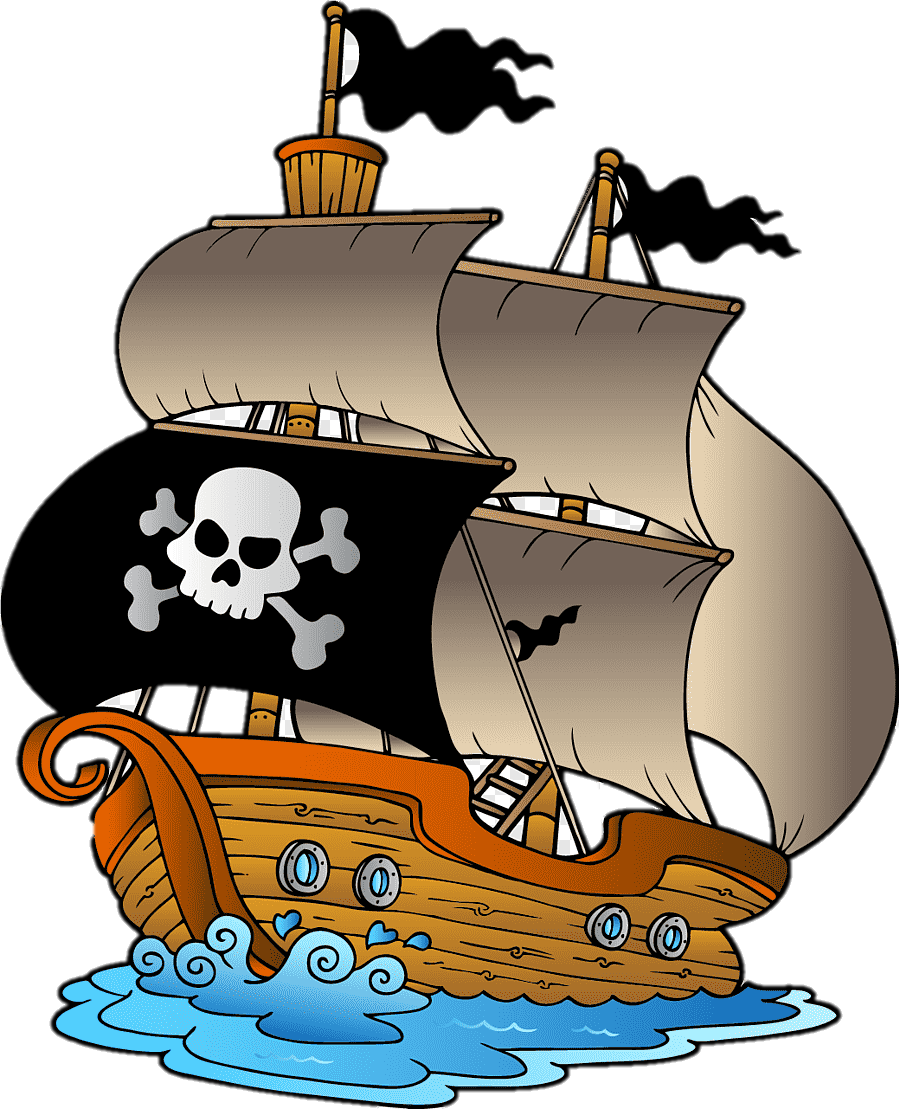 Nghe - viết
Khuất phục 
tên cướp biển
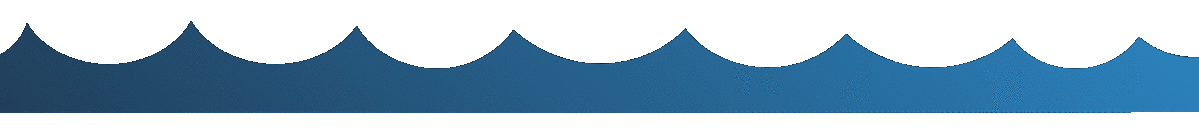 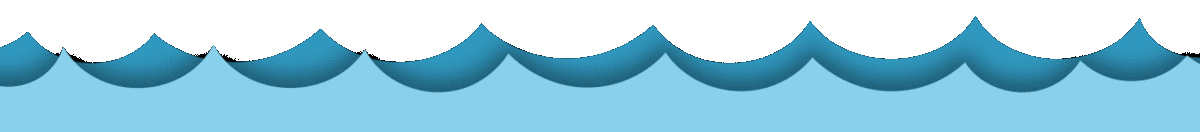 Diệu Hiền
Diệu Hiền – Măng Non
Yêu cầu bài học
01
Nghe viết đúng bài chính tả.
Làm đúng bài tập chính tả phương ngữ
02
Rèn kĩ năng viết đẹp, trình bày đúng đoạn trích dưới dạng văn xuôi.
03
Rèn tính cẩn thận,
 yêu chữ viết
04
Phát triển các năng lực
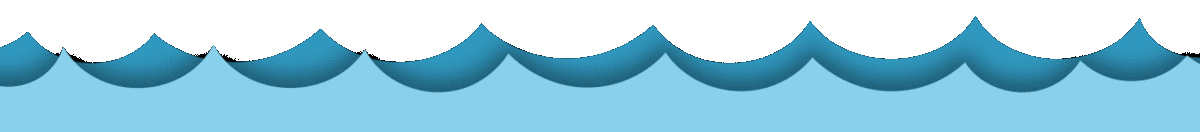 Diệu Hiền – Măng Non
01
Đọc hiểu nội dung
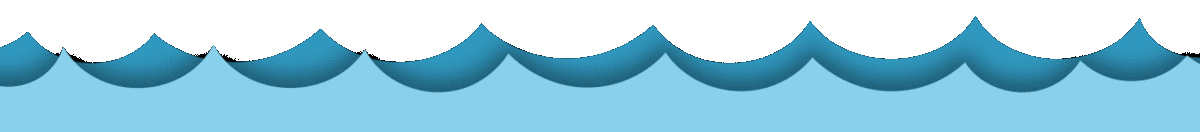 Nghe - viết
Khuất phục tên cướp biển
Cơn tức giận của tên cướp thật dữ dội. Hắn đứng phắt dậy, rút soạt dao ra, lăm lăm chực đâm. Bác sĩ Ly vẫn dõng dạc và quả quyết :
 - Nếu anh không cất dao, tôi quyết làm cho anh bị treo cổ trong phiên tòa sắp tới.
Trông bác sĩ lúc này với gã kia thật khác nhau một trời một vực. Một đằng thì đức độ, hiền từ mà nghiêm nghị. Một đằng thì nanh ác, hung hăng như con thú dữ nhốt  chuồng.
                                             				Theo XTI-VEN-XƠN
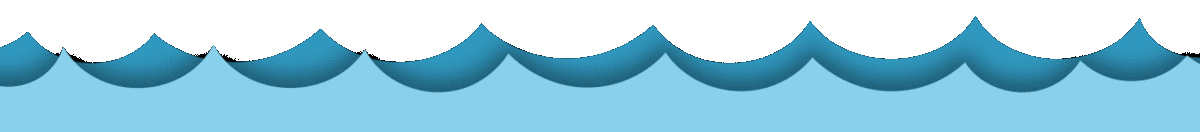 Diệu Hiền
Hình ảnh nào đối nghịch nhau của bác sĩ Ly và 
tên cướp biển?
Bác sĩ Ly thì đức độ, hiền từ mà nghiêm nghị. Tên cướp thì nanh ác, hung hăng như con thú dữ nhốt chuồng.
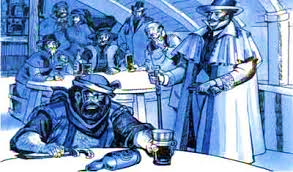 Những từ ngữ nào cho thấy tên cướp biển rất hung dữ ?
Đứng phắt dậy, rút soạt dao ra,
 lăm lăm chực đâm.
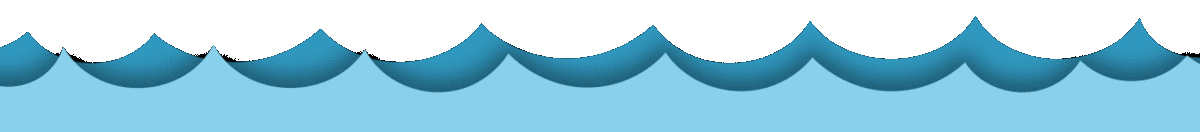 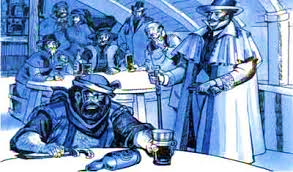 Nội dung đoạn trích
Đoạn trích miêu tả cuộc nói chuyện giữa bác sĩ Ly và tên cướp biển. Đoạn đối thoại đã khắc họa lên 2 con người với hai tính cách khác nhau, bác sĩ Ly hiền lành đức độ, tên cướp biển nanh ác có thái độ hung hăng.
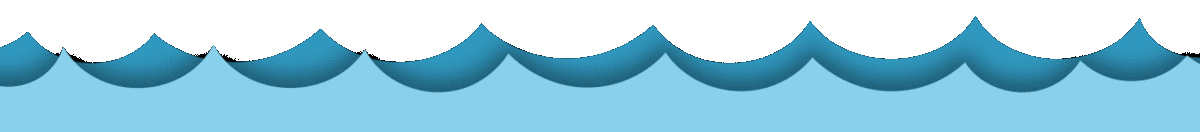 02
Luyện viết từ khó
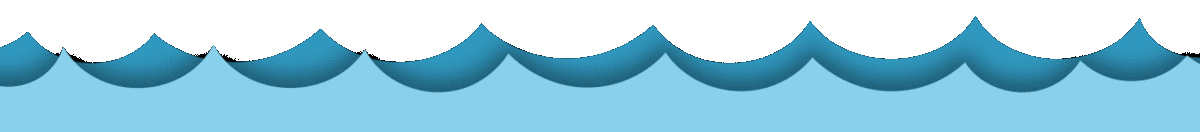 Diệu Hiền
Nghe - viết
Khuất phục tên cướp biển
Cơn tức giận của tên cướp thật dữ dội. Hắn đứng phắt dậy, rút soạt dao ra, lăm lăm chực đâm. Bác sĩ Ly vẫn dõng dạc và quả quyết :
 - Nếu anh không cất dao, tôi quyết làm cho anh bị treo cổ trong phiên tòa sắp tới.
Trông bác sĩ lúc này với gã kia thật khác nhau một trời một vực. Một đằng thì đức độ, hiền từ mà nghiêm nghị. Một đằng thì nanh ác, hung hăng như con thú dữ nhốt  chuồng.
                                             				Theo XTI-VEN-XƠN
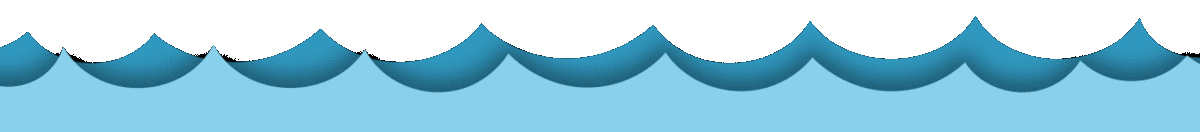 Em hãy đọc đoạn trích và tìm từ khó viết
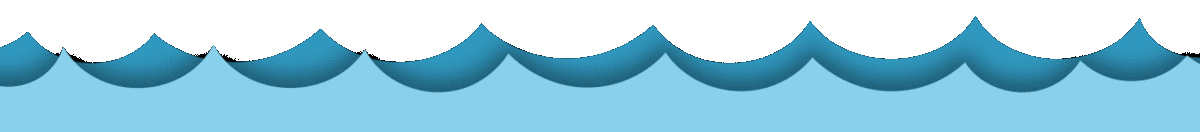 Diệu Hiền – Măng Non
Diệu Hiền – Măng Non
Nghe - viết
Khuất phục tên cướp biển
Cơn tức giận của tên cướp thật dữ dội. Hắn đứng phắt dậy, rút soạt dao ra, lăm lăm chực đâm. Bác sĩ Ly vẫn dõng dạc và quả quyết :
 - Nếu anh không cất dao, tôi quyết làm cho anh bị treo cổ trong phiên tòa sắp tới.
Trông bác sĩ lúc này với gã kia thật khác nhau một trời một vực. Một đằng thì đức độ, hiền từ mà nghiêm nghị. Một đằng thì nanh ác, hung hăng như con thú dữ nhốt chuồng.
                                             				Theo XTI-VEN-XƠN
đứng phắt dậy
rút soạt
chực đâm
quả quyết
dõng dạc
nghiêm nghị
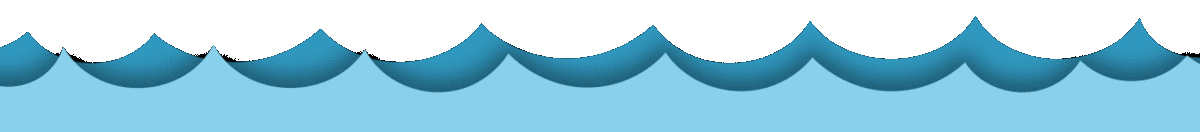 Luyện viết từ khó
đứng phắt dậy
rút soạt
dõng dạc
quả quyết
nghiêm nghị
03
NGHE – VIẾT
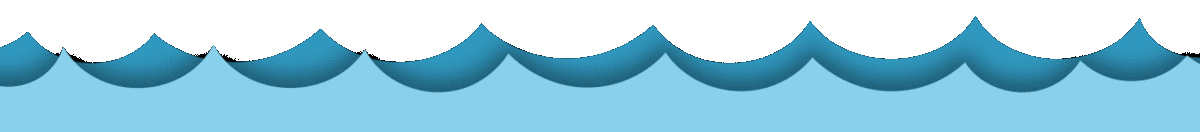 04
Soát lỗi
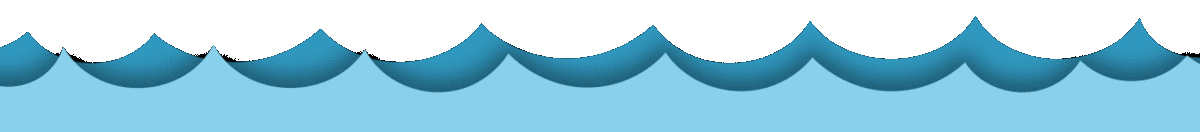 05
Luyện tập
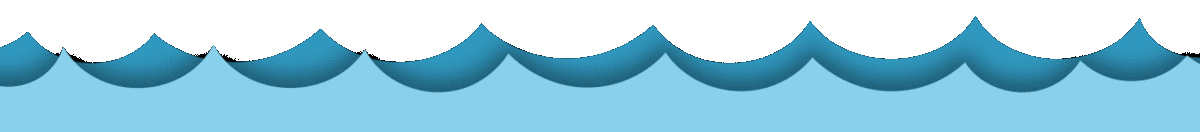 Diệu Hiền
Bài 2a. Tìm những tiếng bắt đầu bằng r, d hoặc gi
 thích hợp với mỗi ô trống
Rừng đã lảng bảng thu. Những thân cây cao lưng chừng trời khẽ khàng thả xuống một chiếc lá úa. Không      tĩnh lặng nồng nàn mùi đất bốc hương và mùi lá ải lên men. Chẳng biết mưa từ bao      mà thân cây thông dại trắng mốc, nứt nẻ      dầu, có những vệt nước chảy ngoằn ngoèo. Trời đứng      , nhưng đâu đó vẫn âm âm một thứ tiếng vang rền, không thật rõ       . Hay là gió đã nổi lên ở khu    phía bên kia?
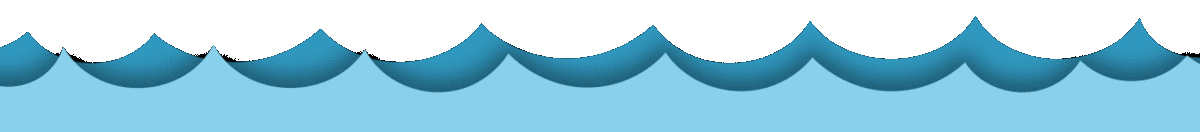 Diệu Hiền – Măng Non
Rừng đã lảng bảng thu. Những thân cây cao lưng chừng trời khẽ khàng thả xuống một chiếc lá úa. Không gian tĩnh lặng nồng nàn mùi đất bốc hương và mùi lá ải lên men. Chẳng biết mưa từ bao giờ mà thân cây thông dại trắng mốc, nứt nẻ dãi dầu, có những vệt nước chảy ngoằn ngoèo. Trời đứng trưa, nhưng đâu đó vẫn âm âm một thứ tiếng vang rền, không thật rõ ràng. Hay là gió đã nổi lên ở khu rừng phía bên kia?
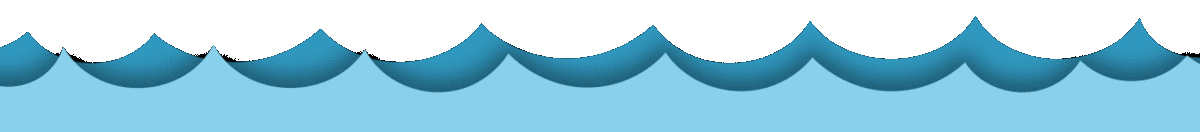 2 b, Điền vào chỗ trống ên hay ênh ?
Mẹ rằng : Quê mẹ, Bảo Ninh
     M….. mông sóng biển, l….. đ…… mạn thuyền.
             Sớm chiều, nước xuống triều l…..
     Cực thân từ thuở mới l… chín mười.
                                                      Tố Hữu
            Cái gì cao lớn l……kh……
     Đứng mà không tựa ngã k……ngay ra ?
ênh
ênh
ênh
ên
ên
ênh
ênh
ềnh
(là cái thang )
(Là cái gì? )
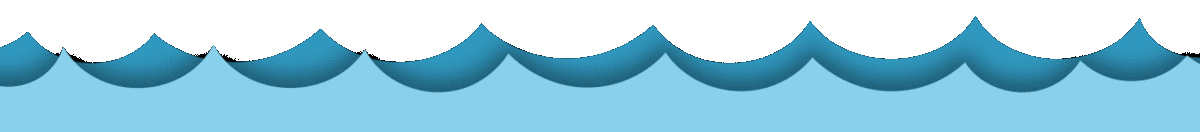 Diệu Hiền – Măng Non
DẶN DÒ
Diệu Hiền – Măng Non
Chúc các em học tốt!!!
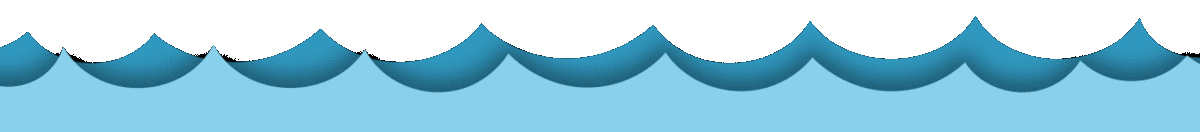 Diệu Hiền
[Speaker Notes: By: Diệu Hiền]
Măng Non
THANK YOU!!!
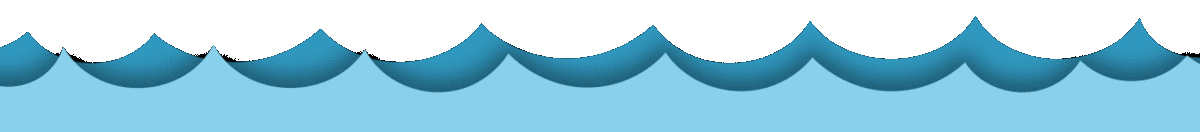 Diệu Hiền
Diệu Hiền – Măng Non
[Speaker Notes: By: Diệu Hiền]
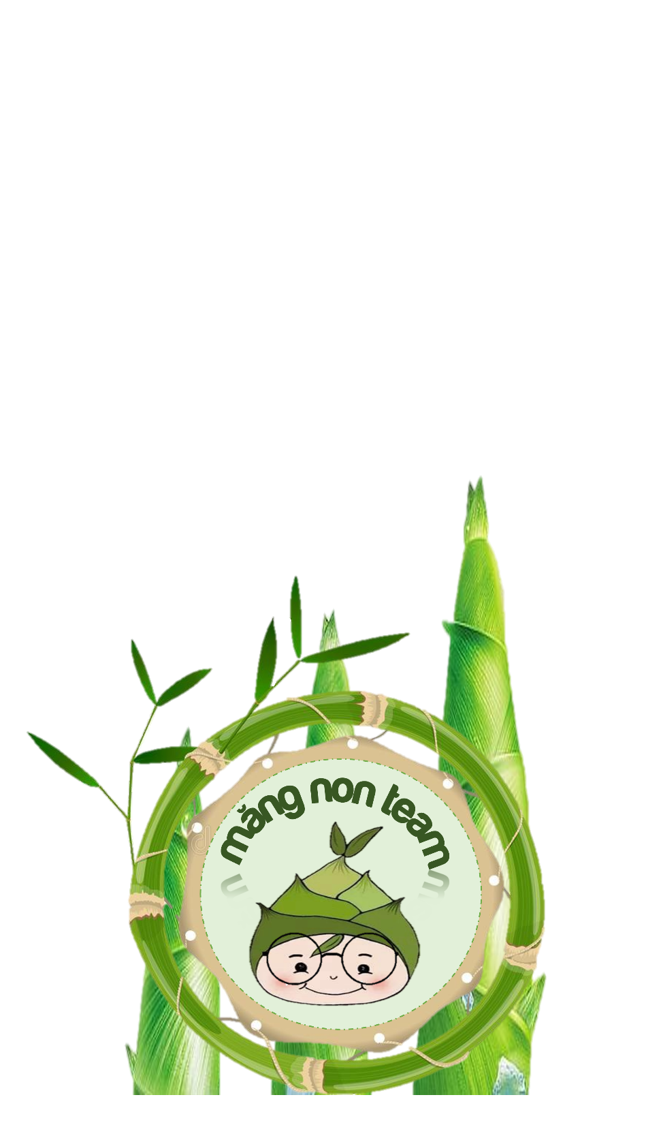 MĂNG NON – TÀI LIỆU TIỂU HỌC
CHUYÊN GIÁO ÁN ĐIỆN TỬ THEO TUẦN KHỐI 4 
BÀI THAO GIẢNG – ELEARNING
Nhóm chia sẻ tài liệu – Quà tặng: Măng Non – Tài liệu Tiểu học
Page: Măng Non – Tài liệu Tiểu học 
SĐT ZALO : 0382348780 - 0984848929
Những quà tặng tiếp theo sẽ được MĂNG NON cập nhật tại nhóm Măng Non – Tài liệu Tiểu học sau:https://www.facebook.com/groups/629898828017053Mời thầy cô tham gia nhóm để chủ động cập nhật bài giảng điện tử lớp 4 và quà tặng hằng tuần mới nhất nhé!